Dette dokument rummer en skabelon til en tidsplan. Dokumentet er en del af Guide til kommunikation i kriser til etniske minoriteter.
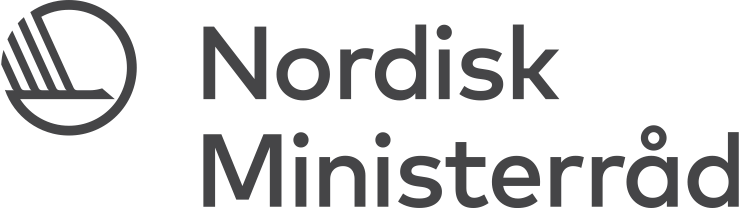